Физика на кухне
Автор – Лапина Анастасия Александровна, 
обучающаяся 8 класса
МОУ В(с)ОШ
Эпиграф
Цель обучения физики конкретна,Уметь на практике все знания применять.И важно помнить – роль экспериментаДолжна на первом месте устоять.
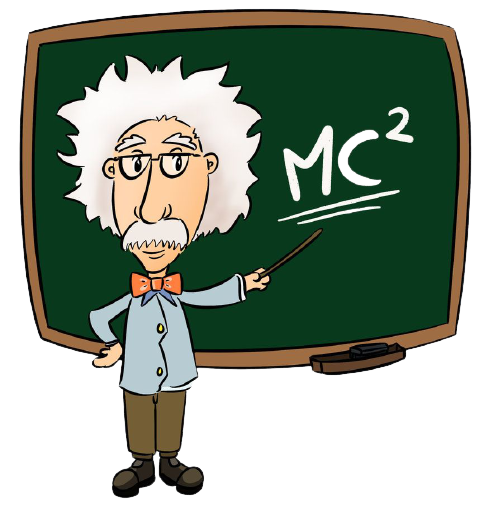 Помощники есть в квартире у нас,Много работ они делают сами:Микроволновка готовит обед,Даёт мясорубка фарш для котлет,А холодильник продукты хранит,Только при этом немножко гудит.Варит плита наша вкусный компот —У этих помощников много забот.
Цели и задачи
Цель  работы: изучение работы и устройства кухонной техники  и объяснение физических явлений, происходящих на кухне ежедневно.
Задачи исследования:
1.На базе имеющейся кухонной техники провести эксперименты.
2. Провести опыты на кухне и объяснить наблюдаемые явления, основываясь на физические законы.
3.Пополнить знания по физике, изучив дополнительную литературу и ресурсы Интернет по наблюдаемым явлениям на кухне.
4. использовать приобретенные знания и умения в практической деятельности и повседневной жизни.
Объект исследования и методы
Объекты исследования - кухонная техника, вода, продукты (фрукты)
Методы исследования – эксперимент, практическая работа - приготовление некоторых блюд, анализ, сравнение.
Кухонная техника
Электрический
Эмалированный
Термос
Режущие предметы
Конвекция в электрической духовке
Закон Архимеда
Пельмени на дне
На поверхности воды
Опыты на кухне(Подводная лодка)
На дне
Плавает
Опыты на кухне(Творог из коробки с кефиром)
Опыты на кухне (Опыт с мандаринами)
На дне
На поверхности
Правила безопасности
Работать с ножом осторожно, на разделочной доске;
При работе с теркой избегать работы с мелкими кусочками;
Не касаться режущей поверхности руками;
Продукты в мясорубку проталкивать с помощью пестика;
Правила работы с электроприборами;
- Пользуйтесь электроприборами, соблюдая правила безопасности, указанные в заводской инструкций, своевременно проводите их ремонт. - Работы по проведению и ремонту электроприборов доверяйте исключительно профессионалам; -  Не включайте одновременно большое количество электроприборов. Это может привести к перегрузке сети. Кроме того, не включайте много электроприборов в одну розетку, поскольку из-за перегрузки она может загореться;
Я вот что Вам скажу, по случаю.И это, вовсе, не секрет.Где в нашем доме место лучшее?- На кухне - будет мой ответ.